Registrierkassensicherheitsverordnung
(RKSV)
Regelungen, kritische Diskussion insbesondere der Zertifizierungspflicht
Seminar aus BIS / Matthäus Bulgarini
15.10.2020 – 29.10.2020

In das Themengebiet einlesen
Exposé erstellen
Grundlage der Seminararbeit erstellen (Formatierung etc.)
Einleitung inkl. Forschungsfrage
Fortlaufend: Recherche

29.10.2020 – 12.11.2020

Einleitung inkl. Forschungsfrage
Hauptteil 1
Fortlaufend: Recherche
Planung mittels Gantt (stand 29.10.2020)
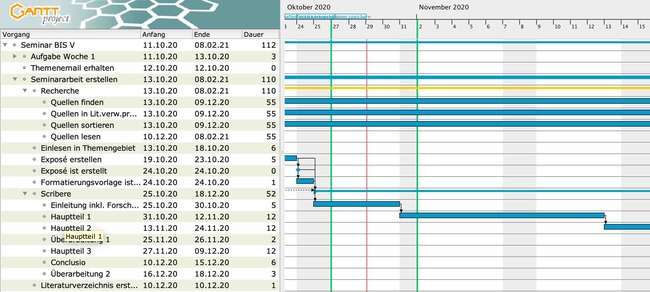